John G. Riley ElementarySchool Improvement & Family Engagement Public hearing
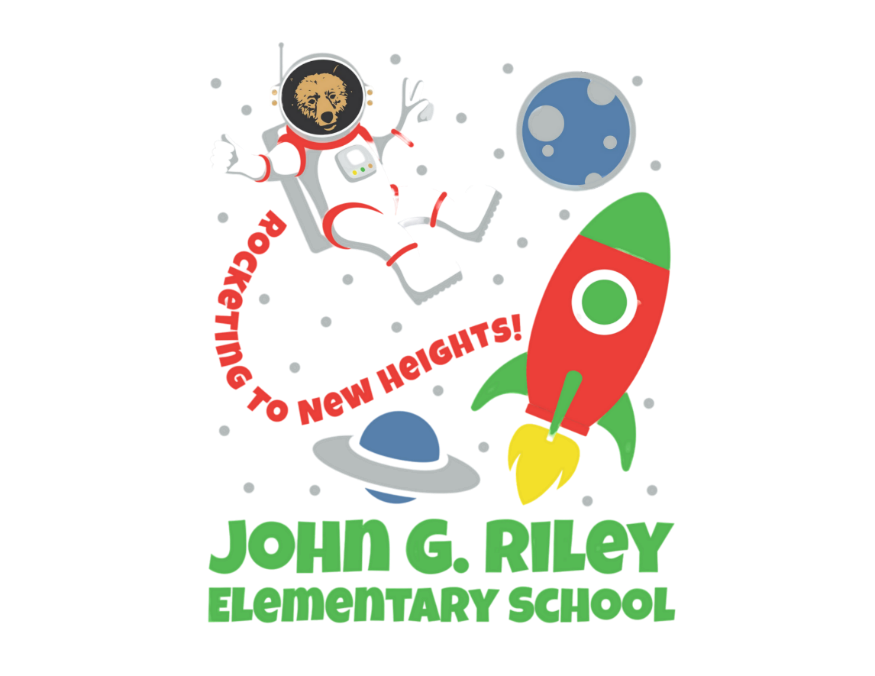 Student Centered Culture, High Expectations
April Knight, Principal
Lindsey Brown, Assistant Principal
Leadership Team
Principal- April Knight
Assistant Principal, Lindsey Brown
Dean-Rhone Francis
Reading Coach-Gladys Robinson
School Counselor- Batese Mitchell
Parent Liaison-Paula Poole
Behavior Specialist- Jamye French
Business Partner Coordinator- Jackie Reshard
School Status
Safety
Communication
Attendance is Important
Digital Academy
Attendance
Expectations/Rules
Enrollment 67% Digital
FSA Data Projections
2018-2019 Data
2020-2021 Goals
Grade D
FSA ELA 26% (Mastery)
FSA Math 40% (Mastery)
Science 16% (Mastery)
Grade C
Reading 40% (Mastery) 
Math 60% (Mastery)
Science 50% (Mastery) 
LG Reading (4th- 100%) 5th (50%)
LG Math (4th- 100%), 5th (50%)
Instructional FOCUS
Standards Based Planning, Teaching &  Learning
Standards Based- All aspects of Teaching, Learning and Planning are focused on the student.  
Academic Language- specific content area vocabulary
Learning Progression- indicates level of understanding (goal is mastery)
Student Engagement – what teachers do to make sure students are involved and learning.
Checking for Understanding- Monitor learning by checking if students comprehend or not comprehend and crafting ways to provide interventions.
Progress monitoring
Reading

STAR Early Literacy (K-1)
STAR (2-5)
Aimsweb (K-3)
IREADY (K-5)
Math

STAR (2-5)
IREADY (K-5)
Supports
Full-Time Reading Coach
Reading Certified Intervention Teachers (2)
Dean of Students (Social Emotional/Behavior Support)
Mental Health Counselor
Para professionals assigned to various grade levels
MTSS Process
Certified Media Specialist and Media Assistant
Supports
Curriculum Guides (Reading, *Writing (5th), Math, Science)
Learning at Home (Books)
FCRR- (K-2nd ) summer reading, learning at home
Reading Pals (2nd grade)- United Way
YMCA- Y Reads-(3rd -4th grade) (virtual tutoring)- September 
21st Century afterschool (3rd-5th) (virtual tutoring)*
Learning at Home- WTXL 27 (Scripps-Howard- year 2)
FSU Football (book donation, virtual mentorship)
St. John’s Episcopal Church (book donations, virtual mentorship)
Current Barriers
Staffing (Hires)
Virtual Instruction (engagement, attendance, professional development)
Attendance
Behavior (inconsistency, trauma)
Addressing learning gaps (spring and summer)
Strategies
Standards Based Instruction (Planning, Teaching, Learning)
Implementation of Learning Progressions
Departmentalization (*5th)
STREAM (Enrichment- Science, Reading, Math)
Previous Grade Level Essential Standards
Frequent, strategic and streamlined coaching sessions with leadership (principal, assistant principal, academic coach)
Positive Culture (community support, specific collaboration, setting norms)
Collaborative Planning Time (Daily)
Collaborative Professional Development (Weekly)
FEFP
Assurance
Parent Engagement
Coordination and Integration
Annual Parent Meeting 
Flexible Parent Meetings
Building Capacity
Professional Development
Communication
Parent School compact
School Responsibilities
Parent Responsibilities
Student Responsibilities
Where to find documents
All Title I documents are posted to the Riley website under the Title I section.
The 2020-2021 School Improvement Draft will be posted to the SAC section of the Riley website. 
Send feedback to parent liaison:
Parent Liaison: poolep@leonschools.net 
                         850-488-5840
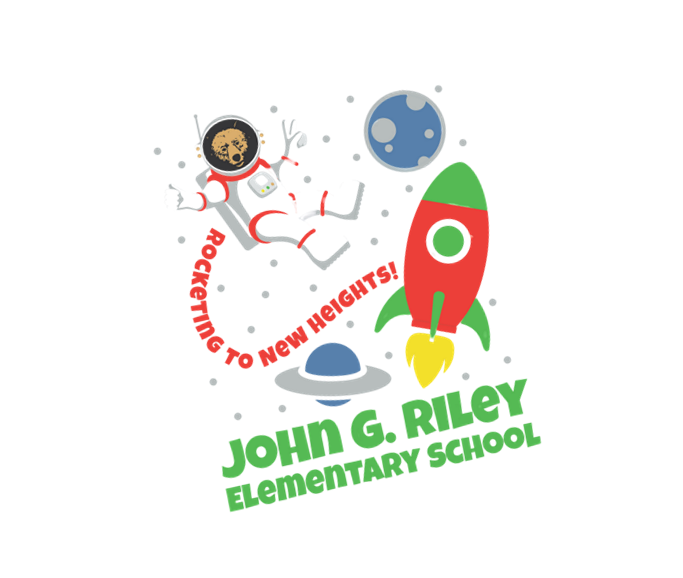